Ti ~ N(qi,si2)
Statistical Models in Meta-Analysis
qi ~ N(m,t2)
Start with a Question!
Male mating history and female fecundity in the Lepidoptera: do male virgins make better partners?
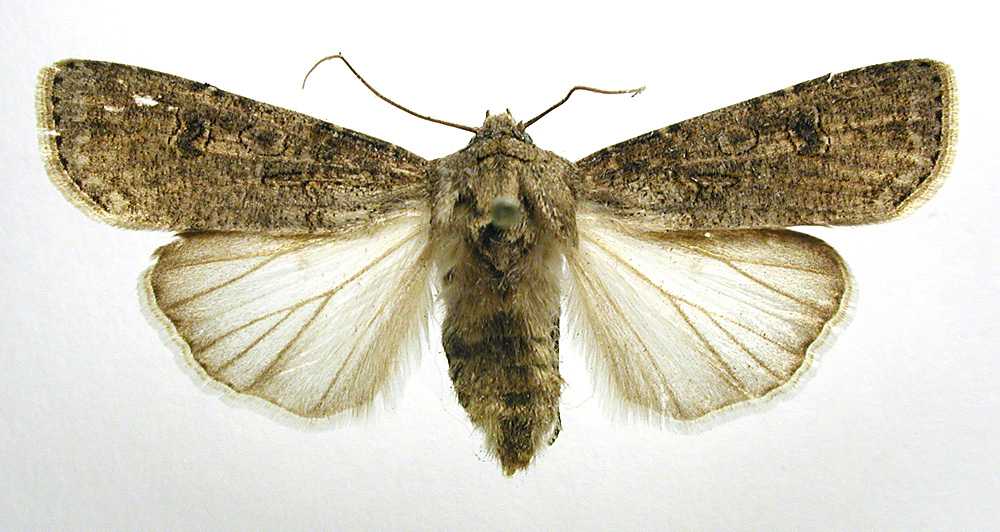 Agrotis segetum  - wikipedia
Torres-Villa and Jennions 2005
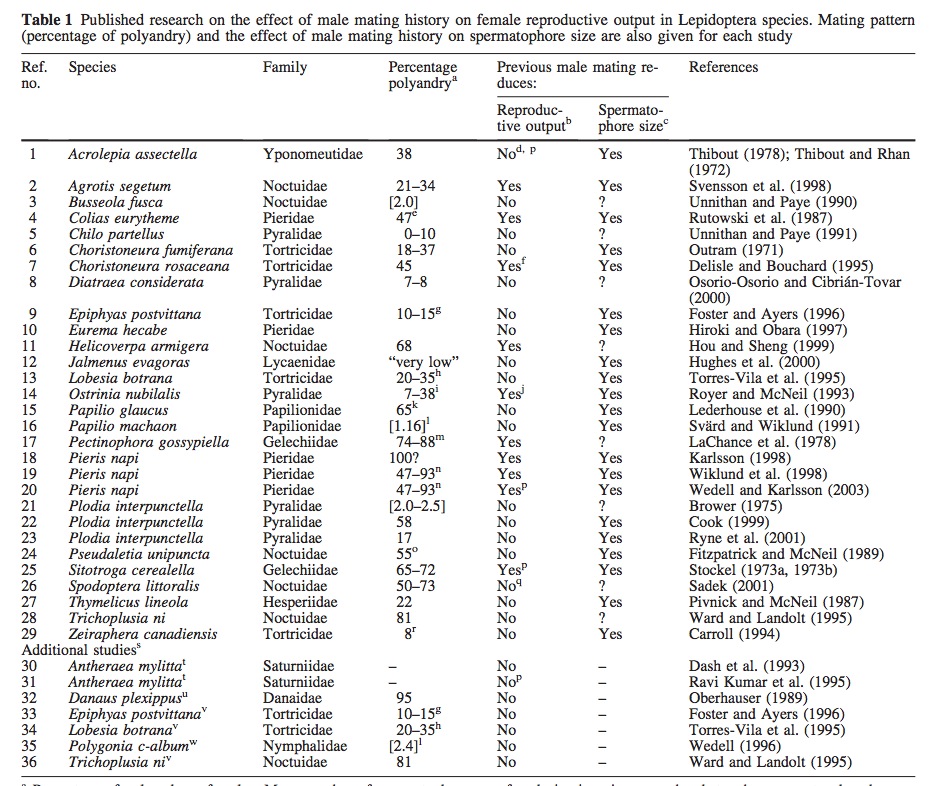 Metric: Compare Virgins v. Experience Males in Number of Eggs Produced
Hedge's D: 




D converted from raw data or correlations
Data Visualization: Why?
Assumptions: No Effect of Sample Size
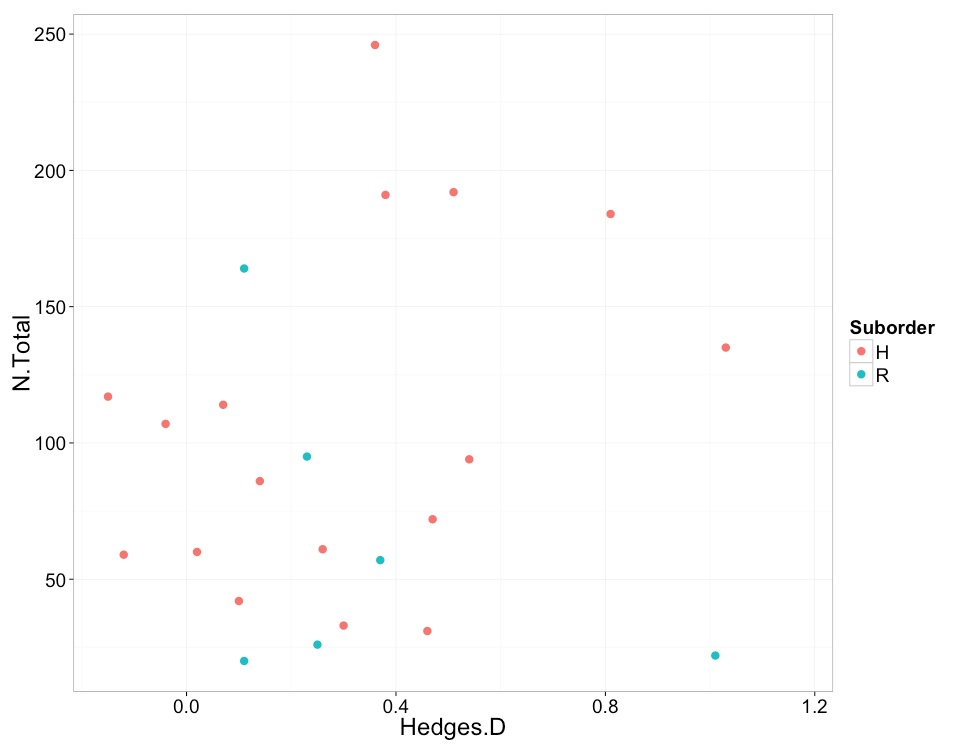 Assumption: No Bias in the Pool of Studies
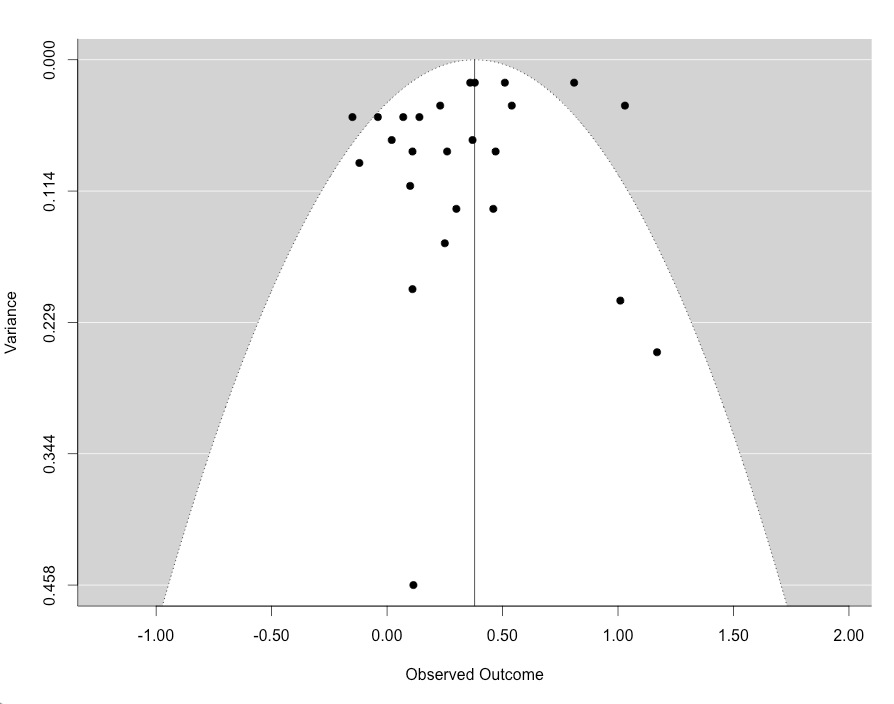 Visualize the Data: Forest Plot
gm_mod <- rma(Hedges.D, Var.D, data=lep, method="FE")

forest(gm_mod, cex=1.3, slab=lep$Species)

text(6, 27, "Hedge's D [95% CI]", pos=2, cex=1.3)
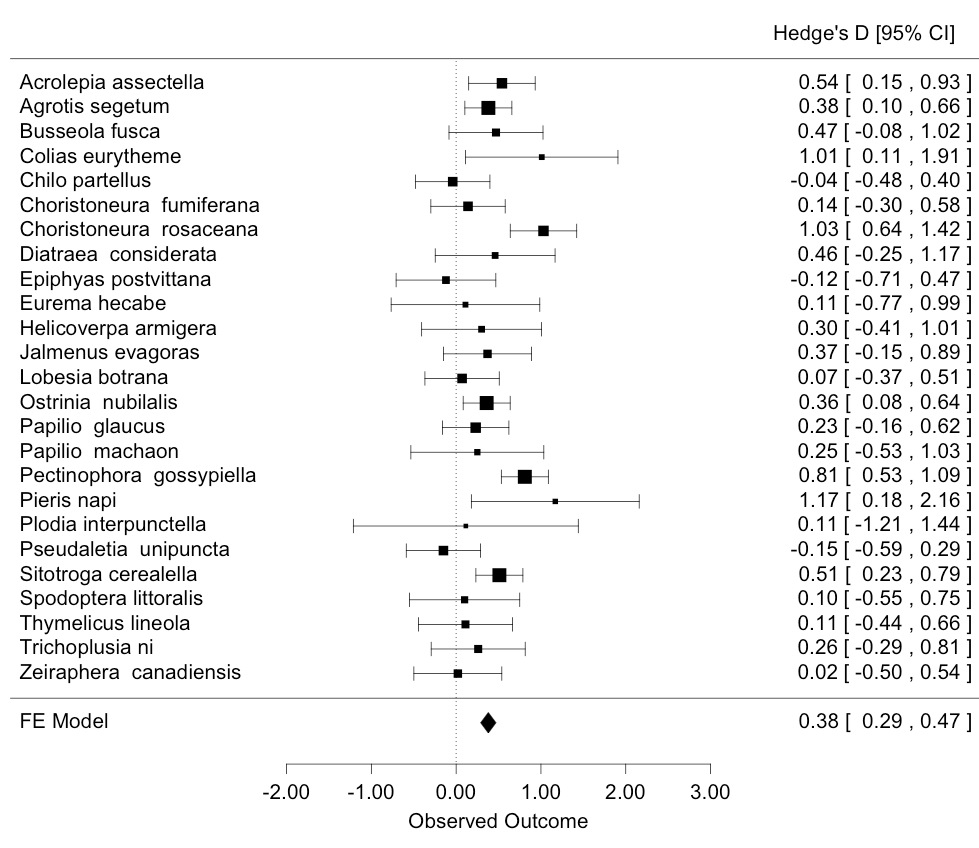 Order by Effect Size (order="obs")
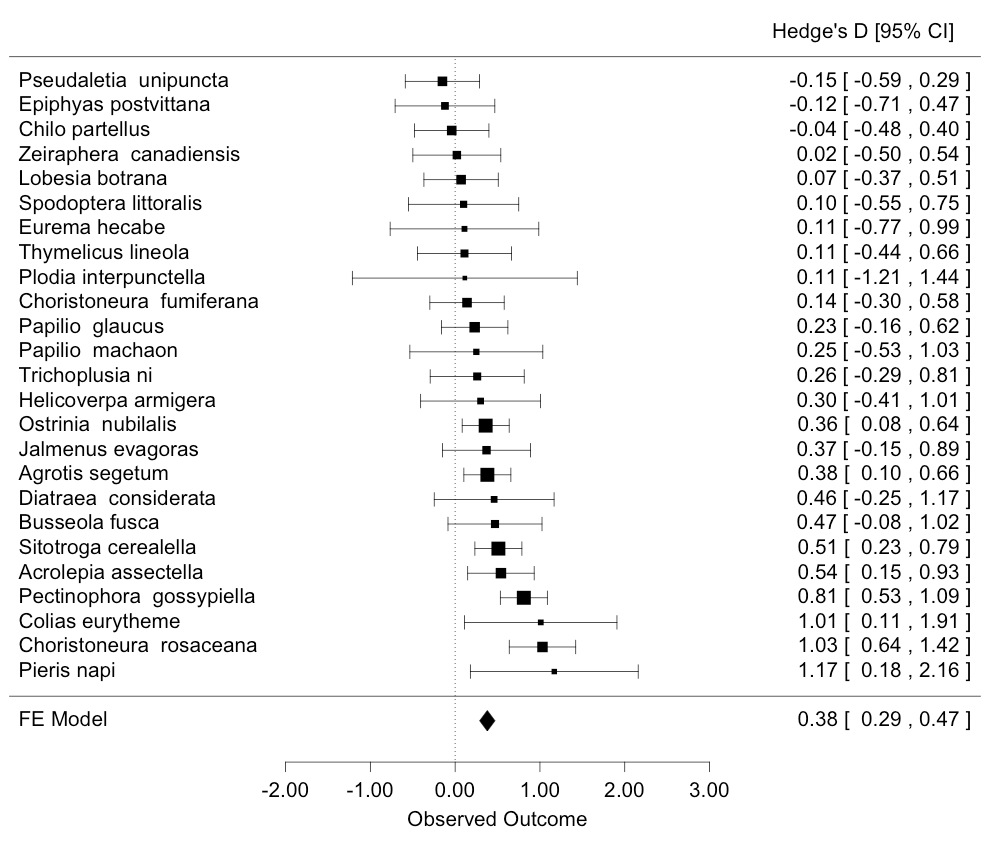 Order by Precision (order="prec")
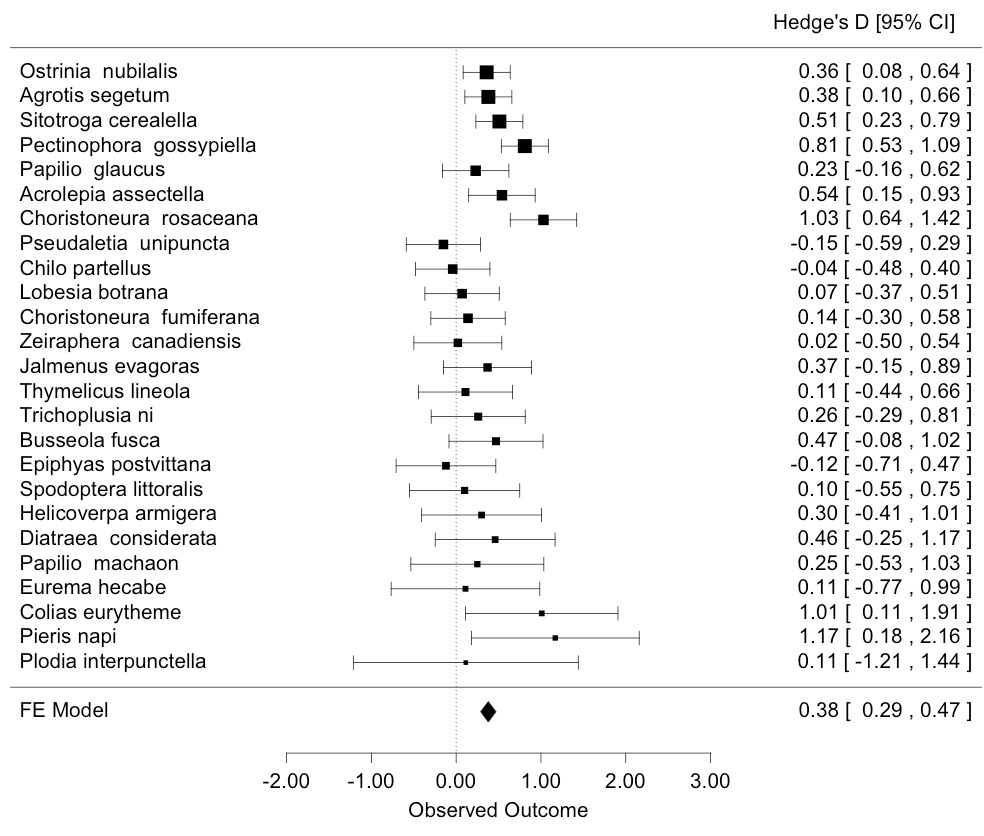 Groupings to Investigate Hypotheses
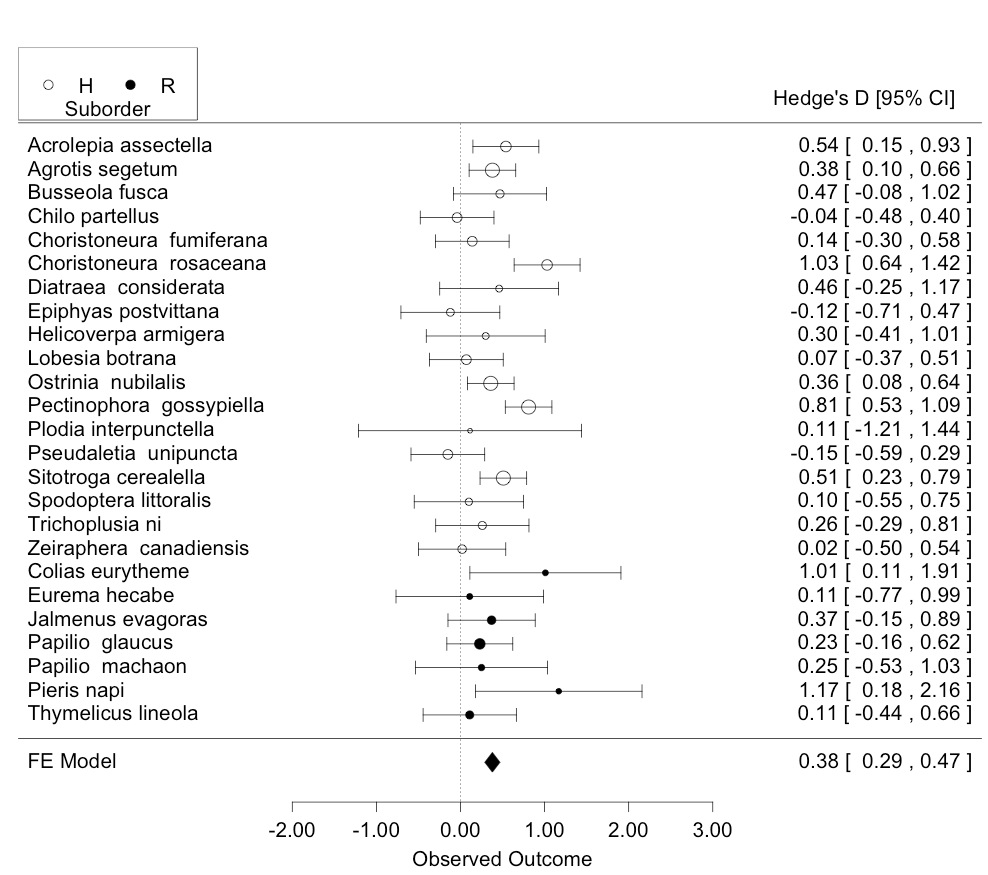 Data Visualization: Why
See the data!
Find pathological behaviors
Understand influence of studies on results
Evaluate sources of heterogeneity
A First Stab at a Model: Fixed Effects
Starting model: there is only one grand mean, everything else is error

Ti = qi + ei

where

qi = m
ei ~ N(0,si2)
A First Stab at a Model: Fixed Effects
Starting model: there is only one grand mean, everything else is error

Ti ~ N(qi, si2)

where

qi = m
There’s a Grand Mean.Everything else is noise.
Meta-Analytic Mean: Estimation
Study Weight:
Grand Mean:
Weighted mean normalized over all weights!
wi/sum(wi) gives you the individual study weight
Is our Effect Different from 0?
Study Weight:
T-test: (m-m0)/sm with K-1 DF
Variance:
Confidence Interval
	m  ± sm ta/2,k-1
Fitting a Fixed Effect Model in R
> rma(Hedges.D, Var.D, data=lep, method="FE")


Fixed-Effects Model (k = 25)

Test for Heterogeneity: 
Q(df = 24) = 45.6850, p-val = 0.0048

Model Results:

estimate       se     zval     pval    ci.lb    ci.ub          
  0.3794   0.0457   8.3017   <.0001   0.2898   0.4690
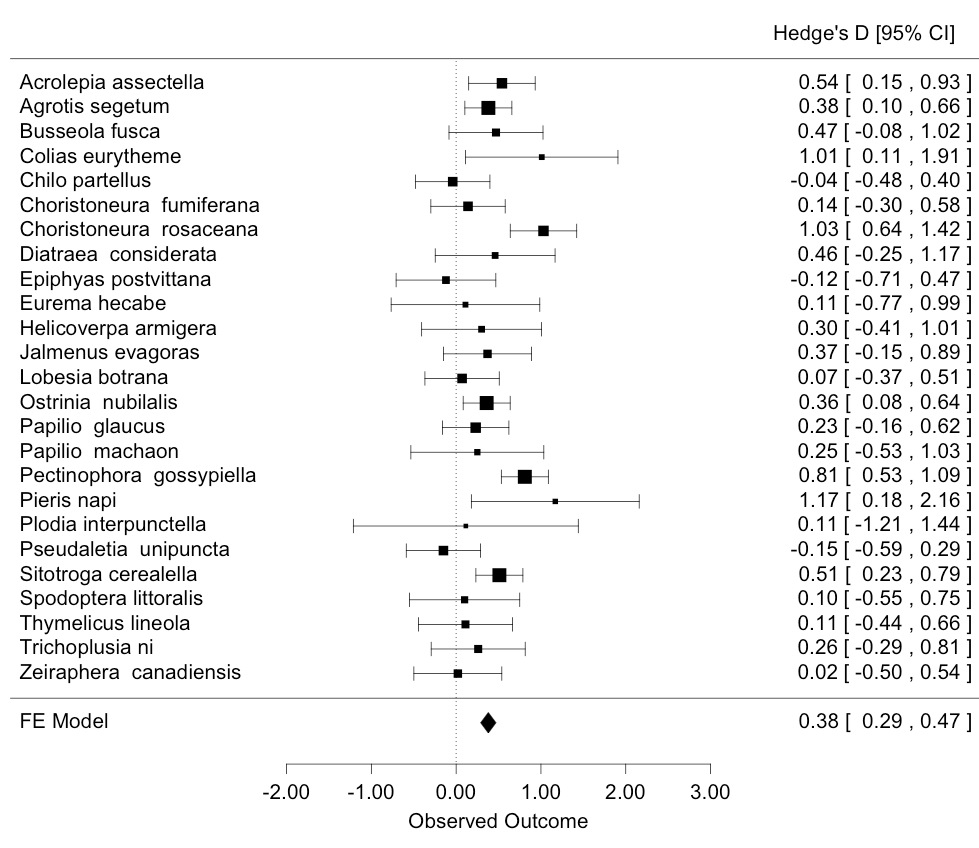 Why is a Grand Mean Not Enough
Maybe there's a different mean for each study, drawn from a distribution of effects?

Maybe other factors lead to additional variation between studies?

Maybe both!

If so, we expect more heterogeneity between studies that a simple residual error would predict.
Assessing Heterogeneity
Qt follows a c2 distribution with K-1 DF

Test for Heterogeneity: 
Q(df = 24) = 45.6850, p-val = 0.0048
How Much Variation is Between Studies?
Percent of heterogeneity due to between study variation

If there is no heterogeneity, I2=0
Solutions to Heterogeneity
Heterogeneity
Allow Variation in q
Random Effects Model
Model Drivers of Heterogeneity (Fixed)
Model Drivers &
Allow Variation in q
Mixed Effects Model
The Random Effects Approach
Each study has an effect size, drawn from a distribution

We partition within and between study variation

We can 'borrow' information from each study to help us estimate the effect size for each study
A First Stab at a Model: Fixed Effects
Starting model: there is only one grand mean, everything else is error

Ti ~ N(qi, si2)

where

qi = m
The Random Effects Model
Each study's mean is drawn from a distribution, everything else is error

Ti ~ N(qi, si2)


qi ~ N(m,t2)
The Random Effects Model
Each study's mean is drawn from a distribution, everything else is error

Ti = qi + ei

where

qi ~ N(m,t2)
ei ~ N(0, si2)
There is a Grand MeanStudy Means are from a distributionAlso, there’s additional error…
What is Different?
Fixed Effect Study Weight:
Random Effect Study Weight:
Estimate m and s2m in exactly the same way as before!
What is t2?
Different approximations
We will use the DerSimonian & Laird's method
Varies with model structure
Can be biased! (use ML)
What is t2?
Qt, wi, etc. are all from the fixed model
This formula varies with model structure
Fitting a Random Effect Model in R
> rma(Hedges.D, Var.D, data=lep, method="DL")

Random-Effects Model (k = 25; tau^2 estimator: DL)

tau^2 (estimated amount of total heterogeneity): 0.0484 (SE = 0.0313)
tau (square root of estimated tau^2 value):      0.2200
I^2 (total heterogeneity / total variability):   47.47%
H^2 (total variability / sampling variability):  1.90

Test for Heterogeneity: 
Q(df = 24) = 45.6850, p-val = 0.0048

Model Results:

estimate       se     zval     pval    ci.lb    ci.ub          
  0.3433   0.0680   5.0459   <.0001   0.2100   0.4767
What if we have a group variation drives excessive Heterogeneity?
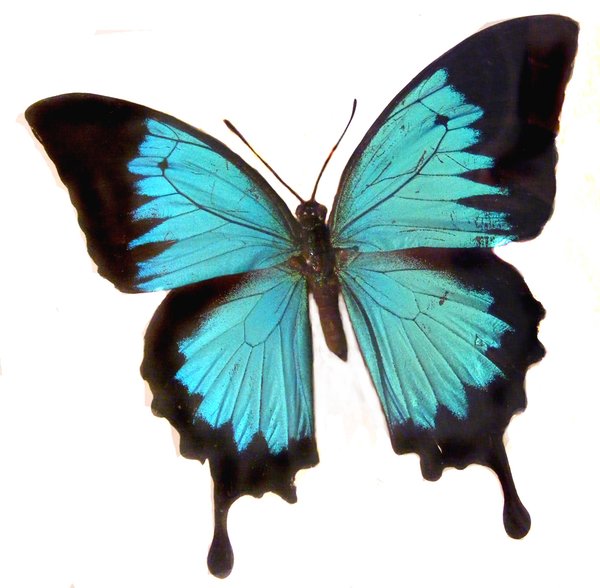 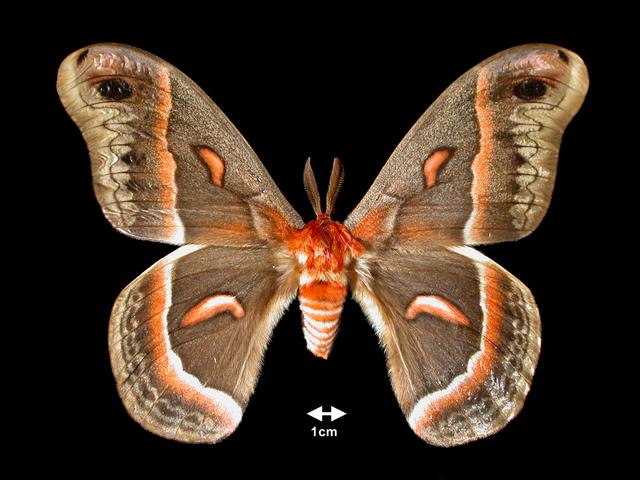 Moths (Heterocera)
Butterflies (Rhopalocera)
A Fixed Effect Group Model
Starting model: there are group means, everything else is error

Ti ~ N(qim, si2)

where

qim = mm
Estimation of Fixed Effect Models with Groups
Just add group structure to what we have already done
Estimation of Fixed Effect Models with Groups
Study Weight:
Weighted mean normalized over all weights in group m!
Group Mean:
Group Variance:
So…Does Group Structure Matter?
Qt = Qm + Qe

We can now partition total variation into that driven by the model versus residual heterogeneity

Kinda like ANOVA, no?
Within Group Residual Heterogeneity
Just the sum of the residuals from a group means

Km-1 Degrees of Freedom where Km is the sample size within a group

Tells you whether there is excessive residual heterogeneity within a group
Total Residual Heterogeneity
Just the sum of the residuals from the group means

n - M Degrees of Freedom

Is there still excessive heterogeneity in the data?
Modeled Heterogeneity
Just the sum of the residuals from the group means

Wm = sum of group weights

M-1 Degrees of Freedom for a c2 test

Does our model explain some heterogeneity?
Put it to the Test!
> rma(Hedges.D ~ Suborder, Var.D, data=lep, method="FE")

Fixed-Effects with Moderators Model (k = 25)

Test for Residual Heterogeneity: 
QE(df = 23) = 45.5071, p-val = 0.0034

Test of Moderators (coefficient(s) 2): 
QM(df = 1) = 0.1779, p-val = 0.6732
Put it to the Test!
> rma(Hedges.D ~ Suborder, Var.D, data=lep, method="FE")

...

Model Results:

           estimate      se     zval    pval    ci.lb   ci.ub     
intrcpt      0.3875  0.0496   7.8179  <.0001   0.2903  0.4846  SuborderR   -0.0540  0.1281  -0.4218  0.6732  -0.3050  0.1970
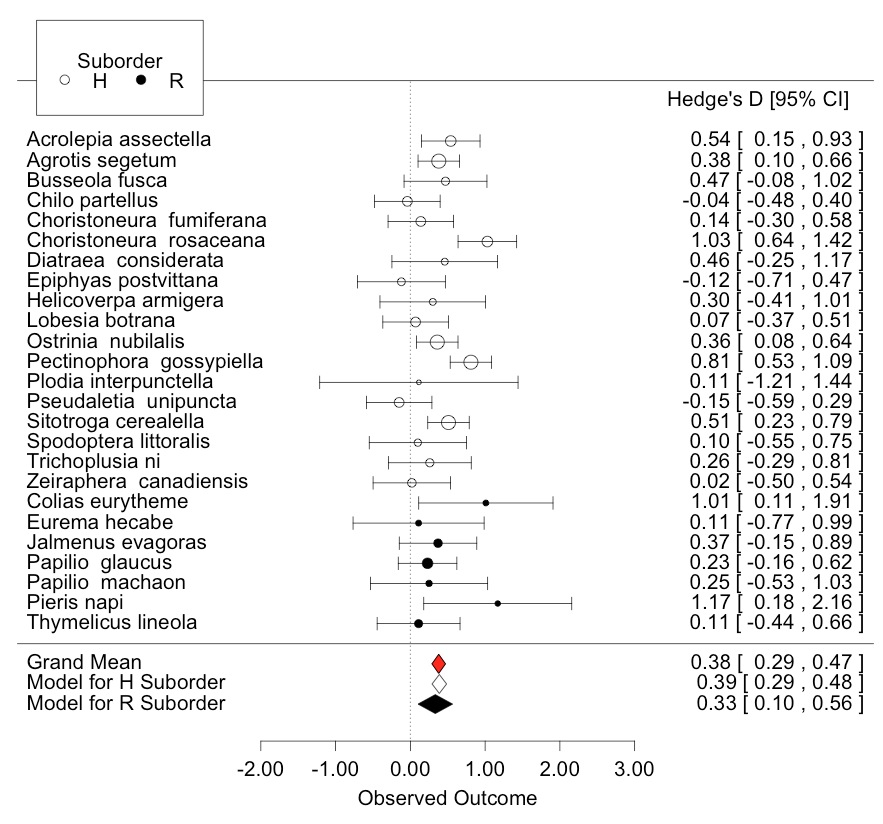